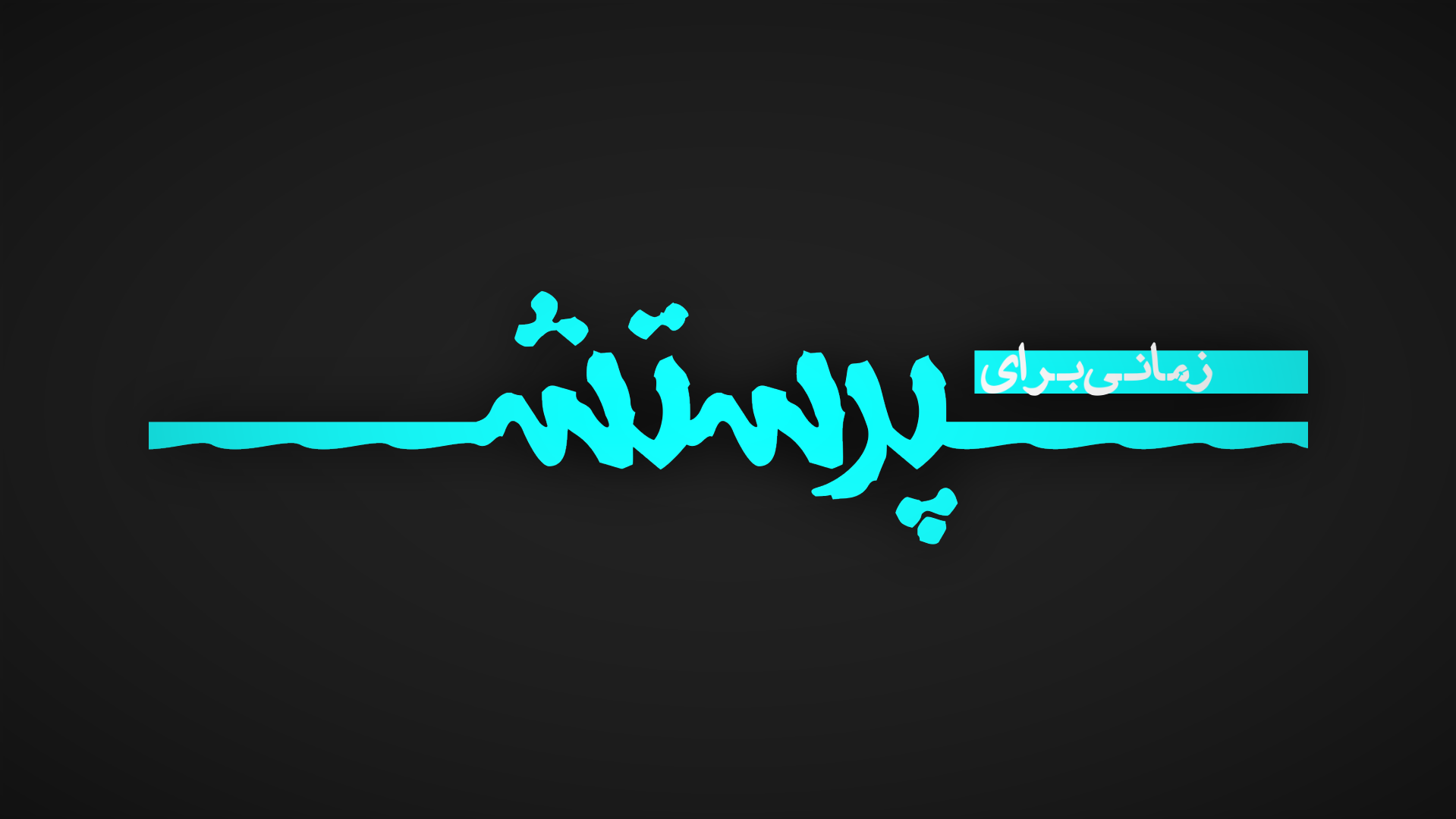 شادی کنان  سرود  خوانان
 سـپـاس گـویان
 به  حضور  عیسی  می آئیم
بر  گـِـرد  او  حلقه  زنیم
با  دف  و  رقص
 نام عیسی را بر افرازیم
او هست رهبر ما  
شاه و سرور ما
قدوس اسرائیل هست یاور ما
ای  نیکو  شبانم
  پادشاه  جانم 
می خواهم  تا  ابد  با  تو  بمانم
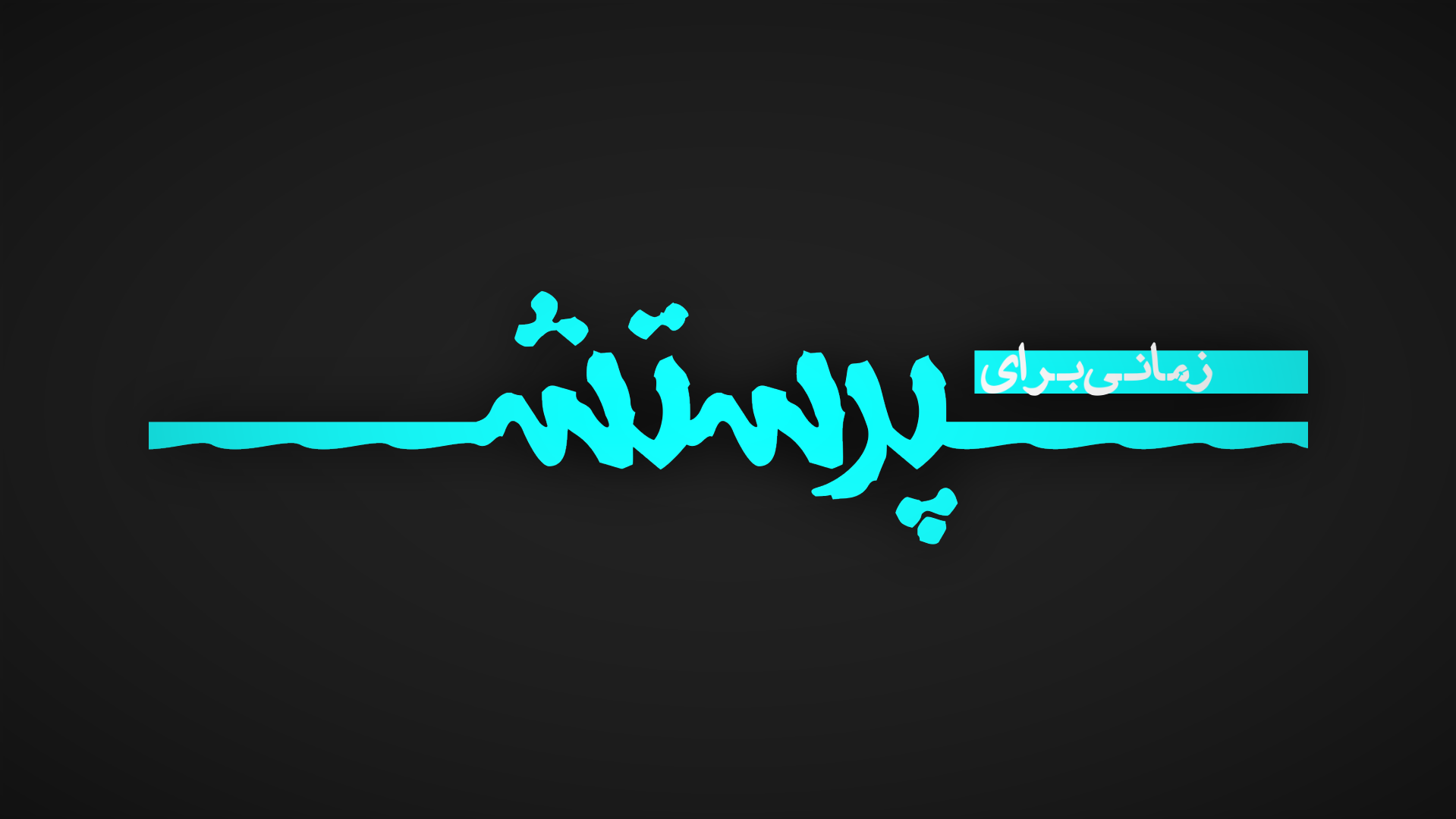